CHÀO MỪNG 
QUÝ THẦY CÔ VÀ CÁC EM HỌC SINH
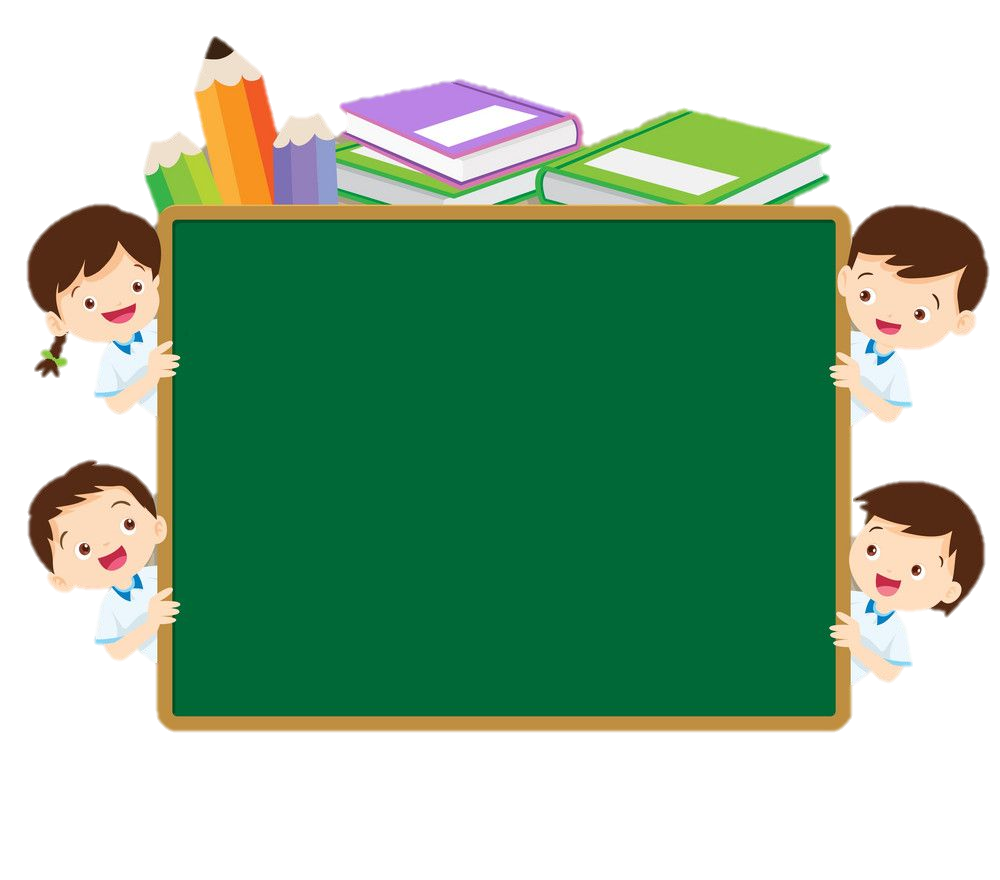 Trong bài Nhím nâu kết bạn, nhím nâu kết bạn với ai?
B. Nhím trắng
A. Thỏ trắng
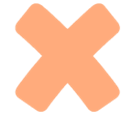 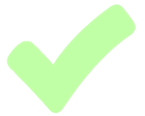 C. Sóc nâu
D. Bạn Voi
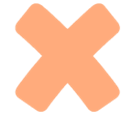 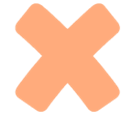 Trở về
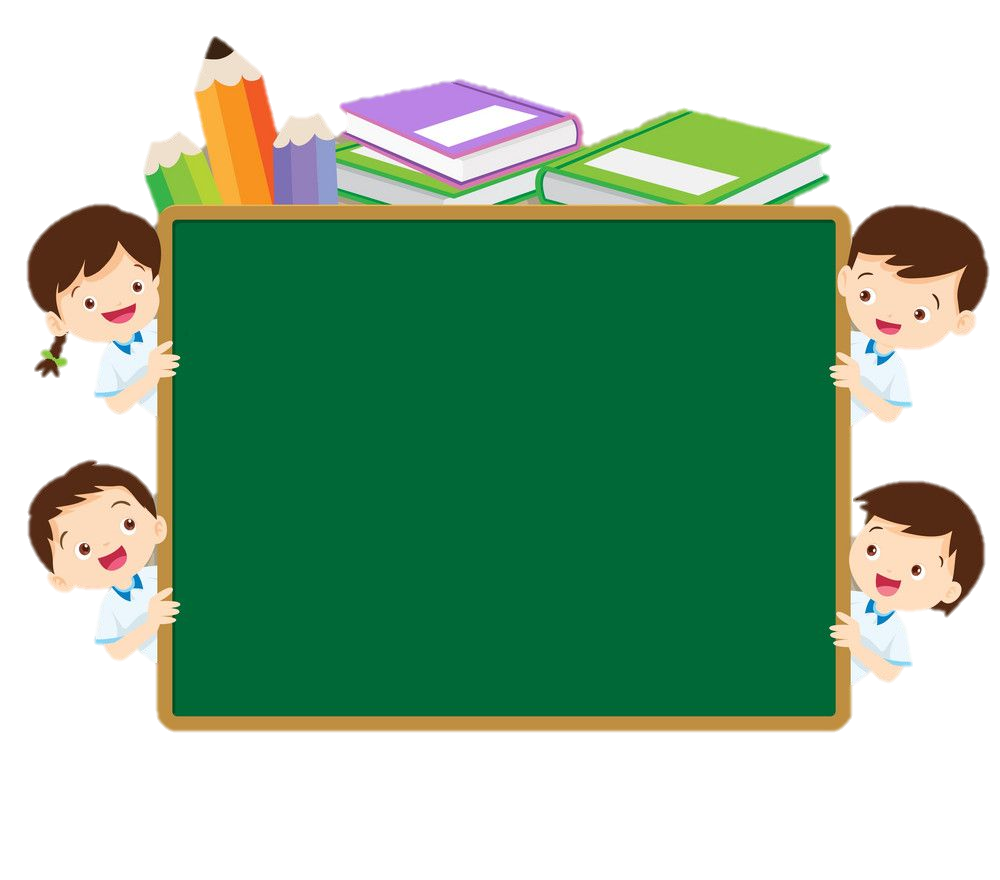 Tính cách của nhím nâu như thế nào?


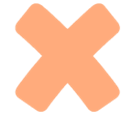 B. mạnh dạn
A. chăm chỉ
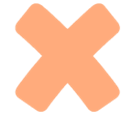 D. hiền lành, nhút nhát
C.mạnh mẽ
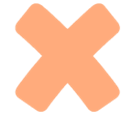 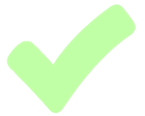 Trở về
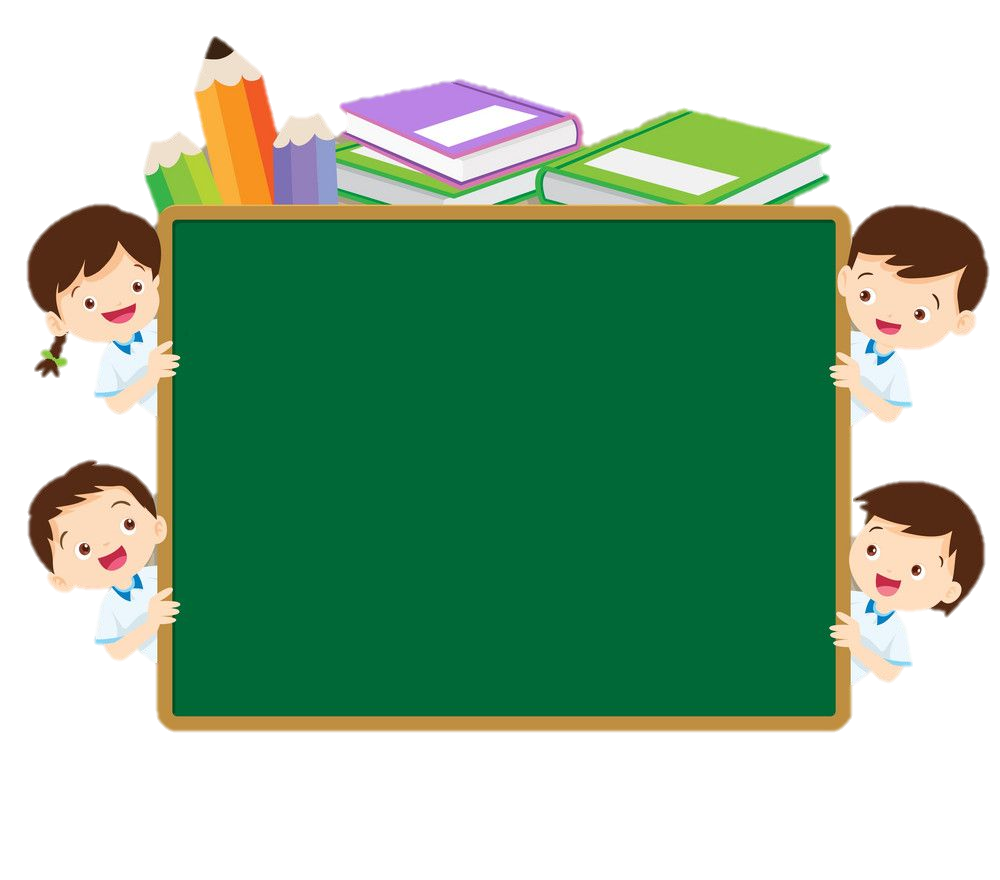 Niềm nở, nhiệt tình khi trò chuyện với người khác là nghĩa của từ nào?
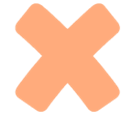 A. Vội vàng
B. chăm chỉ
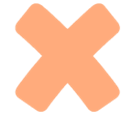 D. thờ ơ
C. Vồn vã
Trở về
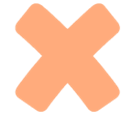 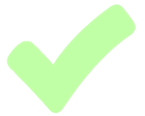 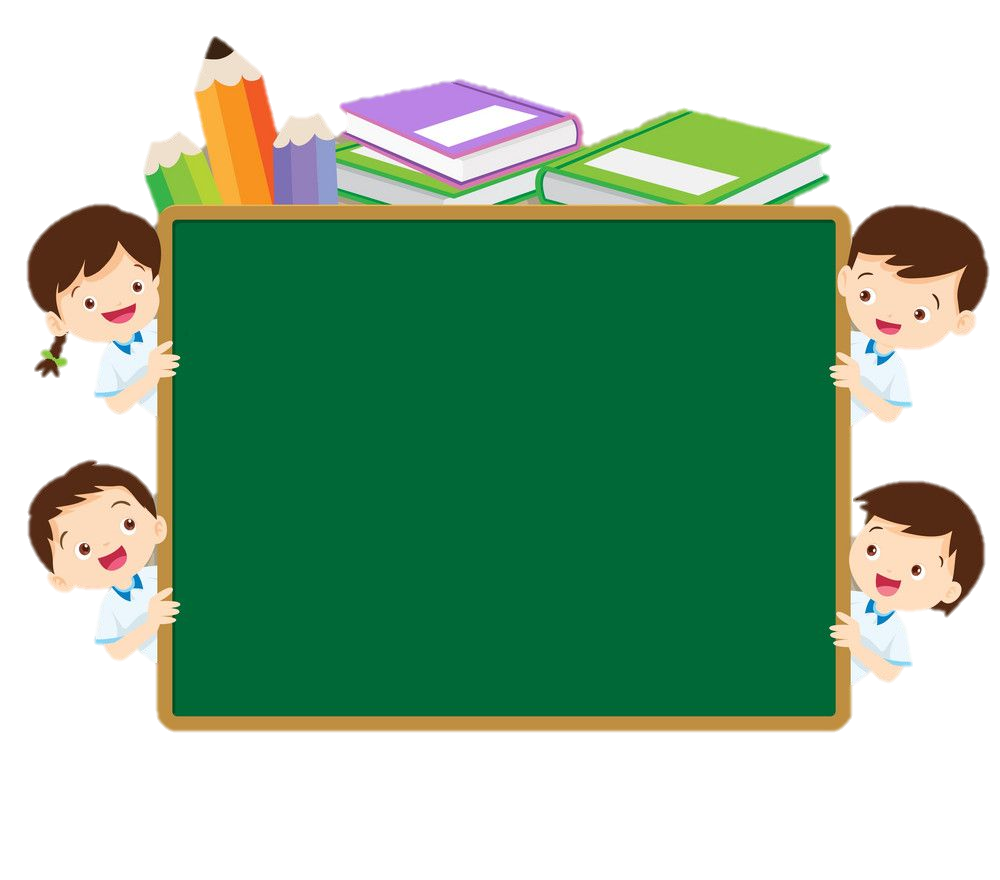 Muôn màu muôn sắc máy bay,
Buộc dây cho chắc thả ngay lên trời
Là đồ chơi gì?
B.Cầu vồng
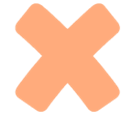 A. Máy bay
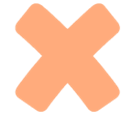 D. Đám mây
C. Con diều
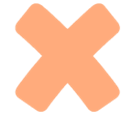 Trở về
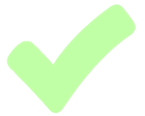 THẢ DIỀU
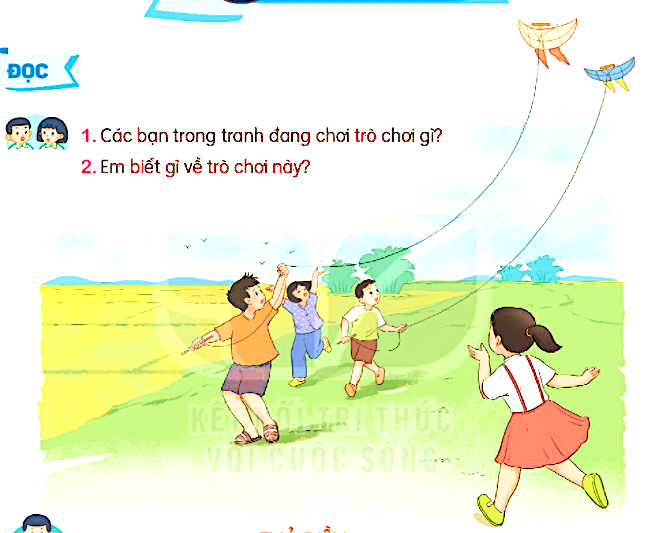 Các bạn trong tranh đang chơi trò chơi gì?
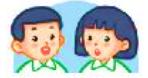 Em biết gì về trò chơi này?
BÀI 21: THẢ DIỀU   (Tiết 1)
ĐỌC MẪU
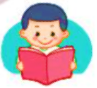 Thả diều
(Trích)
Cánh diều no gió
Sáo nó thổi vang
Sao trời trôi qua
Diều thành trăng vàng.
Cánh diều no gió
Tiếng nó trong ngần
Diều hay chiếc thuyền
Trôi trên sông Ngân.
Cánh diều no gió
Tiếng nó chơi vơi
Diều là hạt cau
Phơi trên nong trời.
Cánh diều no gió
Nhạc trời réo vang
Tiếng diều xanh lúa
Uốn cong tre làng.
Trời như cánh đồng
Xong mùa gặt hái
Diều em - lưỡi liềm
Ai quên bỏ lại.
(Trần Đăng Khoa)
Đọc nối tiếp đoạn
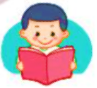 Bài thơ gồm mấy khổ?
Thả diều
(Trích)
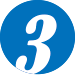 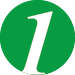 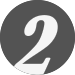 Cánh diều no gió
Tiếng nó chơi vơi
Diều là hạt cau
Phơi trên nong trời.
Cánh diều no gió
Tiếng nó trong ngần
Diều hay chiếc thuyền
Trôi trên sông Ngân.
Cánh diều no gió
Sáo nó thổi vang
Sao trời trôi qua
Diều thành trăng vàng.
4
5
Cánh diều no gió
Nhạc trời réo vang
Tiếng diều xanh lúa
Uốn cong tre làng.
Trời như cánh đồng
Xong mùa gặt hái
Diều em - lưỡi liềm
Ai quên bỏ lại.
(Trần Đăng Khoa)
Luyện đọc từ khó
trong ngần
lưỡi liềm
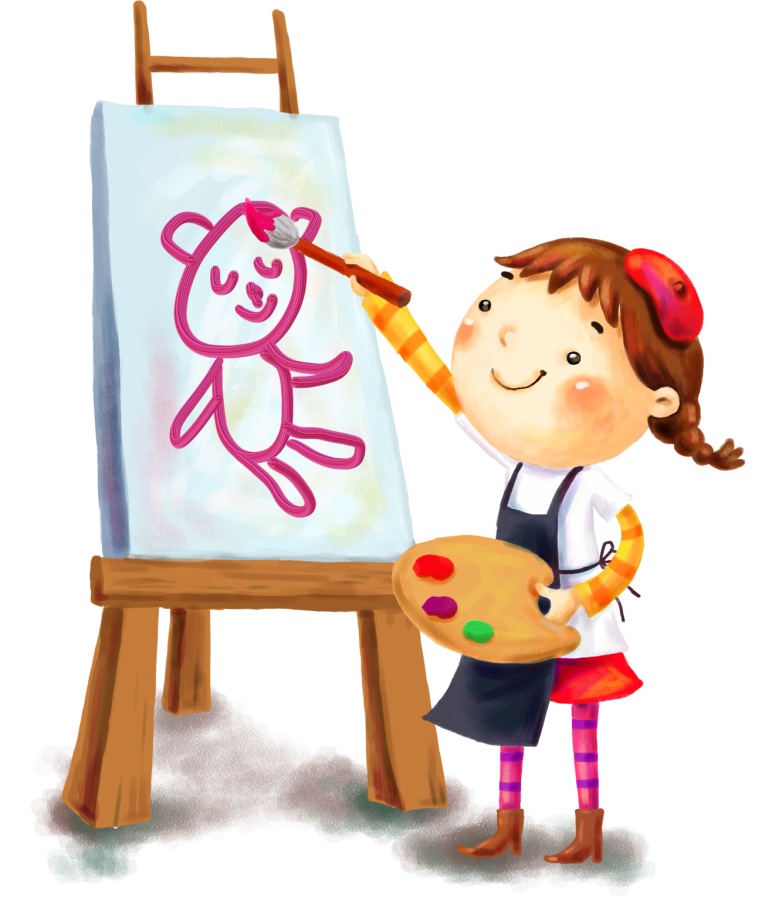 nong trời
réo vang
no gió
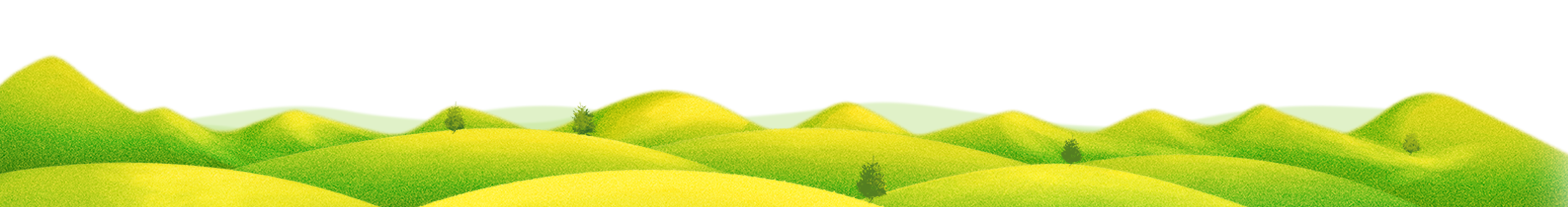 ĐỌC
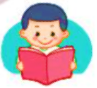 Ngắt nghỉ đoạn thơ
Trời như cánh đồng
Xong mùa gặt hái
Diều em - lưỡi liềm
Ai quên bỏ lại.
Đọc nối tiếp đoạn lần 2
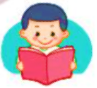 Thả diều
(Trích)
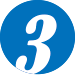 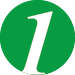 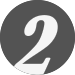 Cánh diều no gió
Tiếng nó chơi vơi
Diều là hạt cau
Phơi trên nong trời.
Cánh diều no gió
Tiếng nó trong ngần
Diều hay chiếc thuyền
Trôi trên sông Ngân.
Cánh diều no gió
Sáo nó thổi vang
Sao trời trôi qua
Diều thành trăng vàng.
4
5
Cánh diều no gió
Nhạc trời réo vang
Tiếng diều xanh lúa
Uốn cong tre làng.
Trời như cánh đồng
Xong mùa gặt hái
Diều em - lưỡi liềm
Ai quên bỏ lại.
(Trần Đăng Khoa)
ĐỌC
Từ ngữ
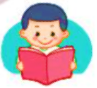 : dải trắng bạc, vắt ngang bầu trời, được tạo nên từ nhiều ngôi sao, trông giống như một con sông.
Sông Ngân (dải Ngân Hà )
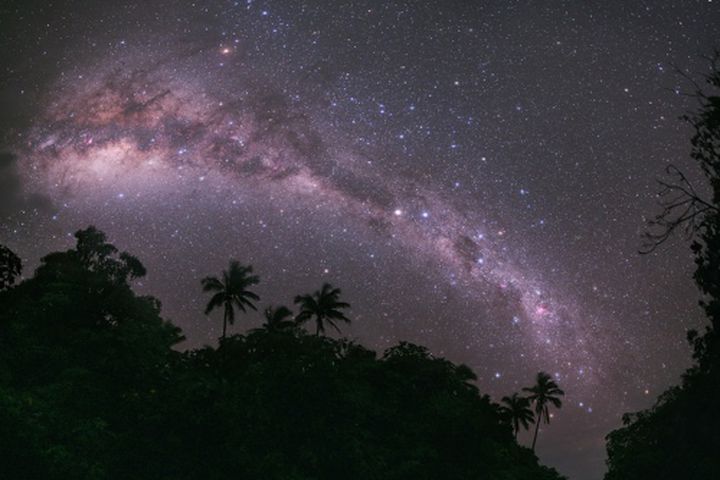 ĐỌC
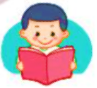 Từ ngữ
nong
: vật dụng làm từ tre nứa, có hình tròn, dùng
để phơi thóc lúa.
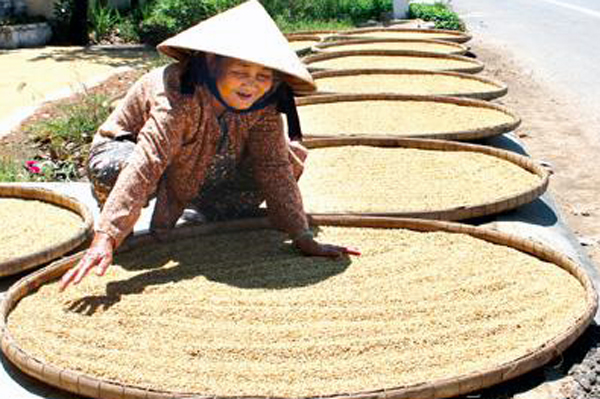 ĐỌC
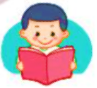 Từ ngữ
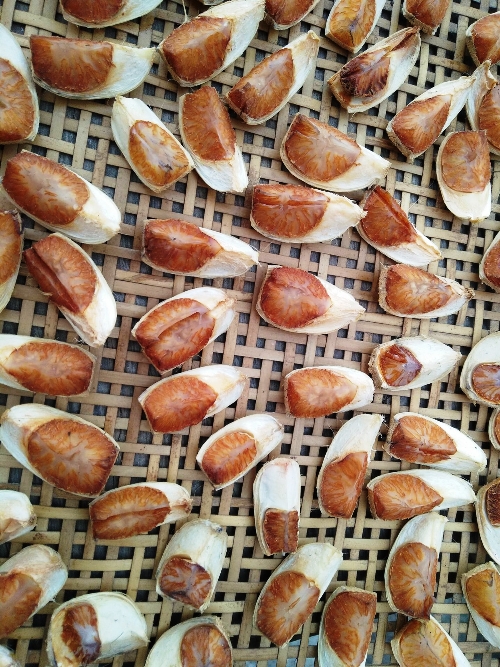 hạt cau:
phần hạt của quả cau
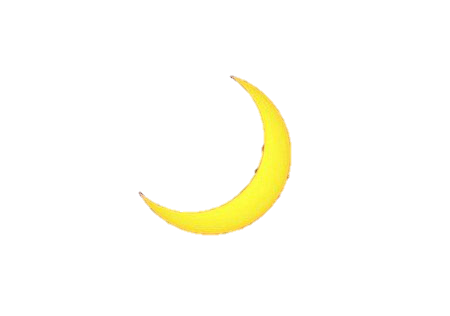 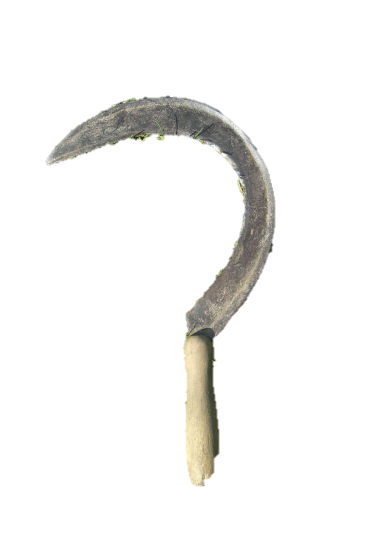 lưỡi liềm:
vật dụng dùng để gặt lúa.
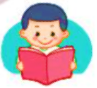 Đọc theo nhóm
Thả diều
(Trích)
Cánh diều no gió
Sáo nó thổi vang
Sao trời trôi qua
Diều thành trăng vàng.
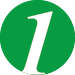 Cánh diều no gió
Tiếng nó chơi vơi
Diều là hạt cau
Phơi trên nong trời.
Cánh diều no gió
Tiếng nó trong ngần
Diều hay chiếc thuyền
Trôi trên sông Ngân.
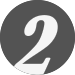 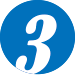 4
5
Cánh diều no gió
Nhạc trời réo vang
Tiếng diều xanh lúa
Uốn cong tre làng.
Trời như cánh đồng
Xong mùa gặt hái
Diều em - lưỡi liềm
Ai quên bỏ lại.
(Trần Đăng Khoa)
Cánh diều mang lại vẻ đẹp gì cho làng quê?
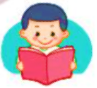 Mang lại vẻ đẹp thanh bình, trong sáng cho làng quê. Thể hiện tình yêu của nhà thơ đối thiên nhiên, đói với quê hương của mình.
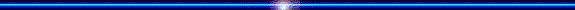 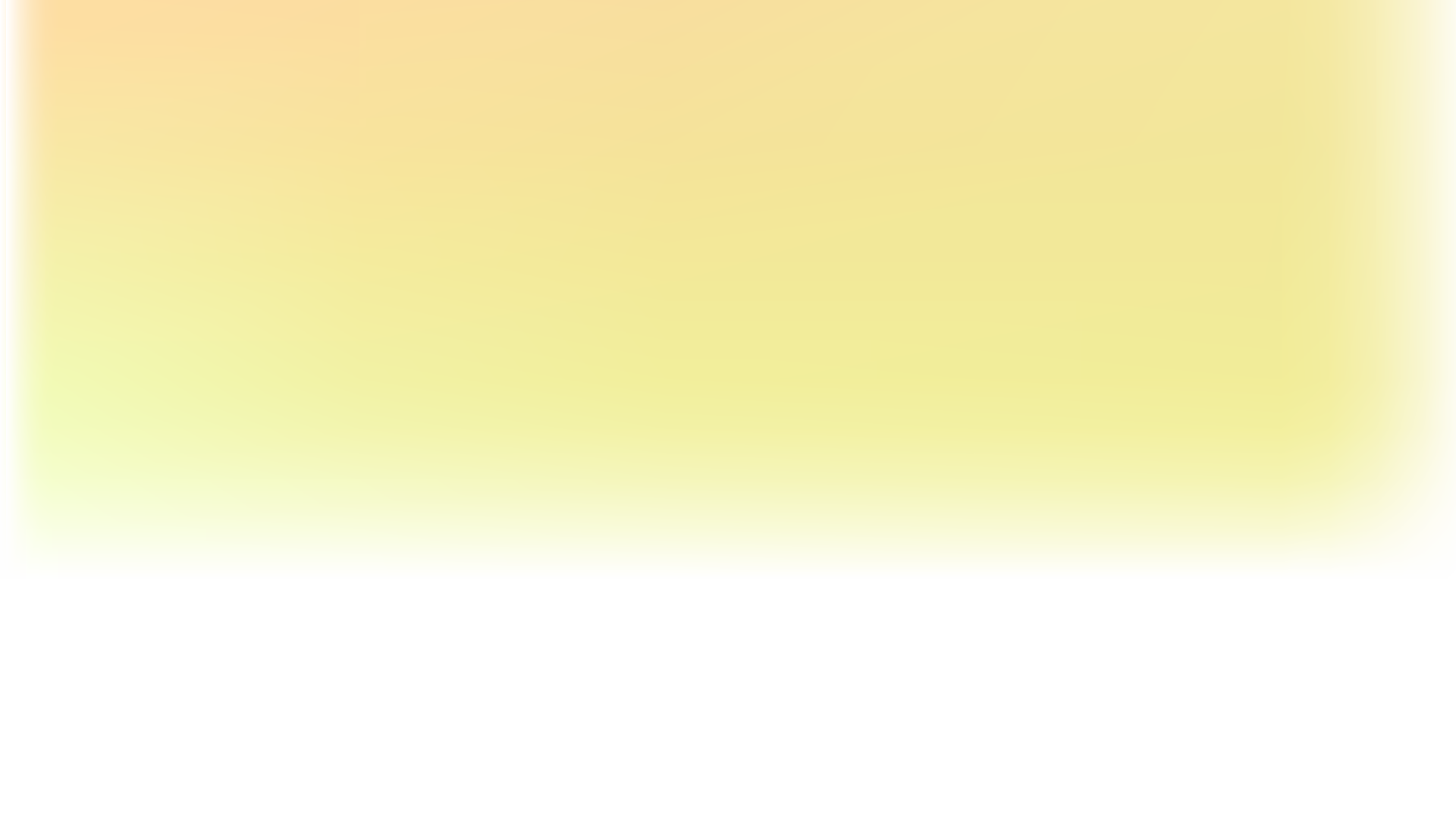 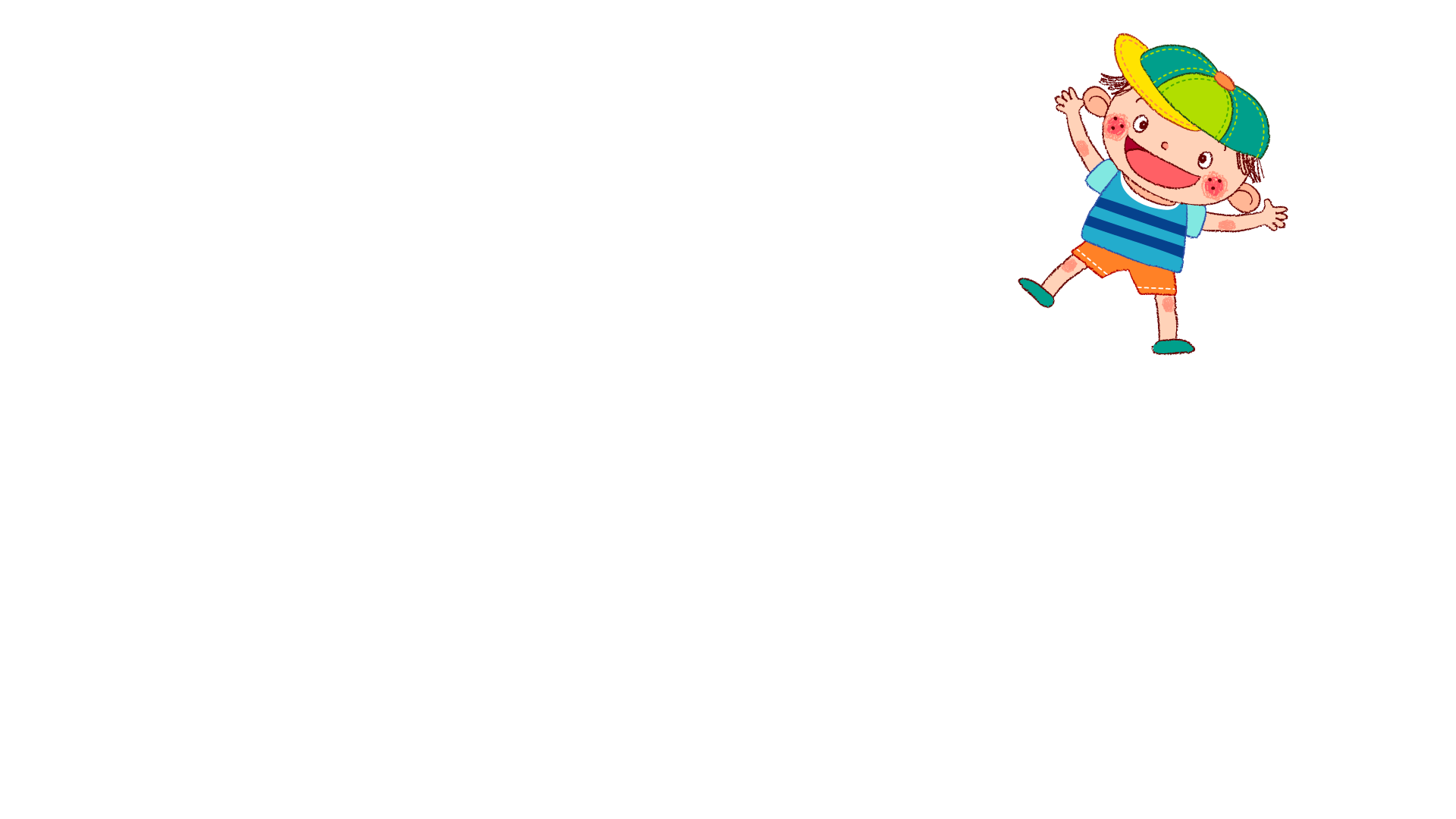 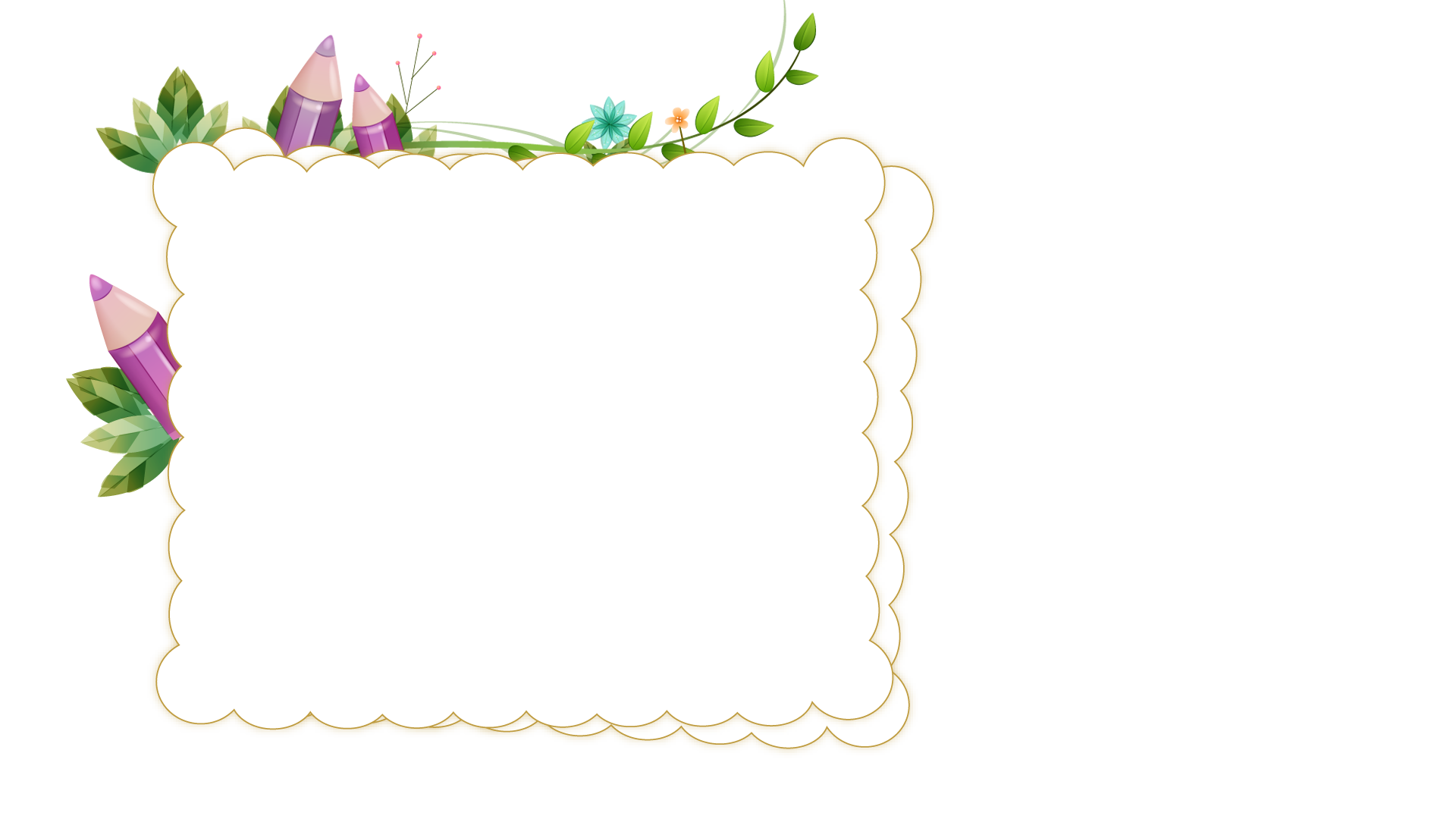 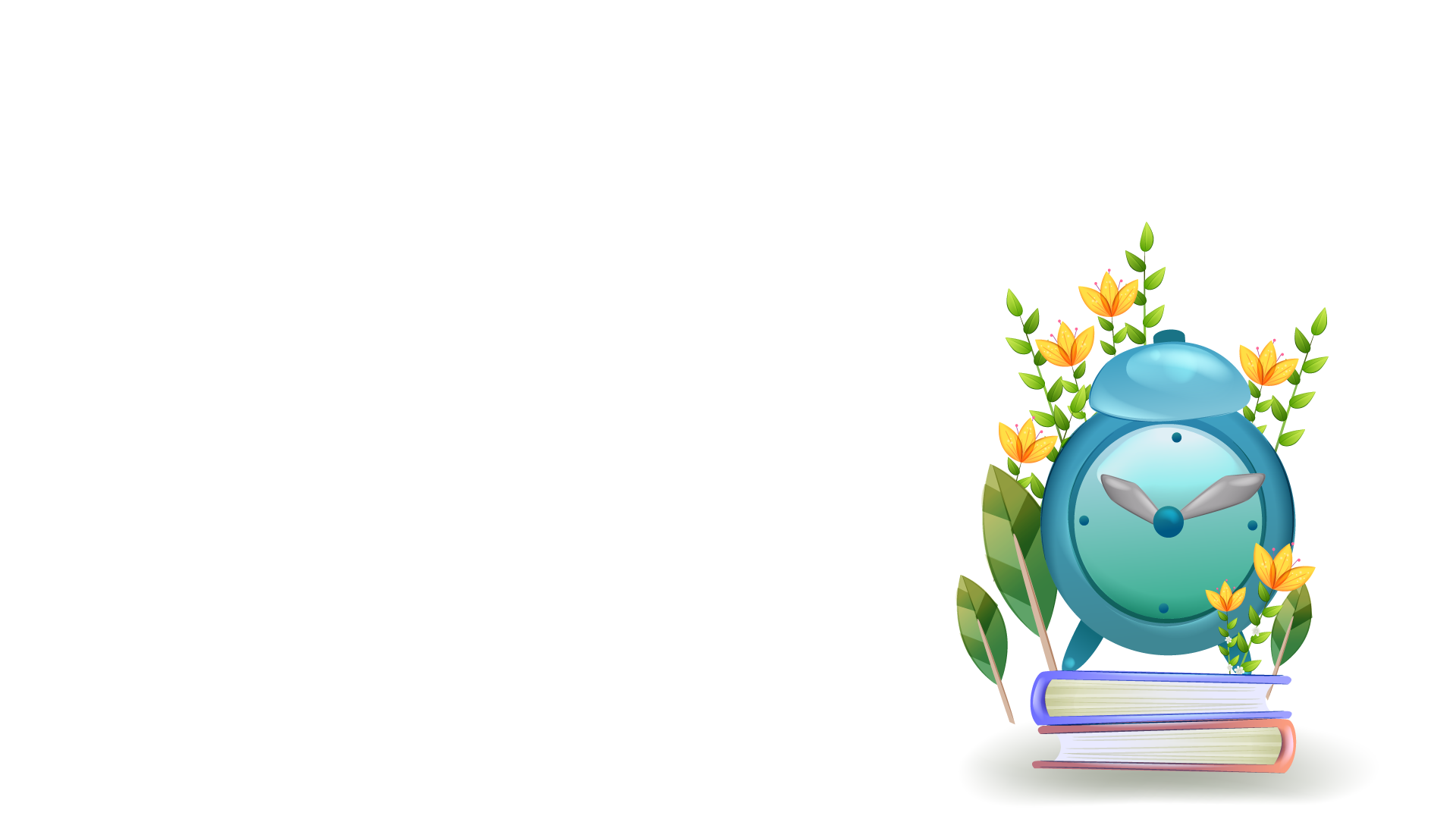 Cảm ơn thầy 
Và các em.
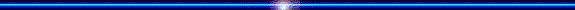 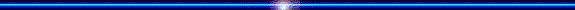 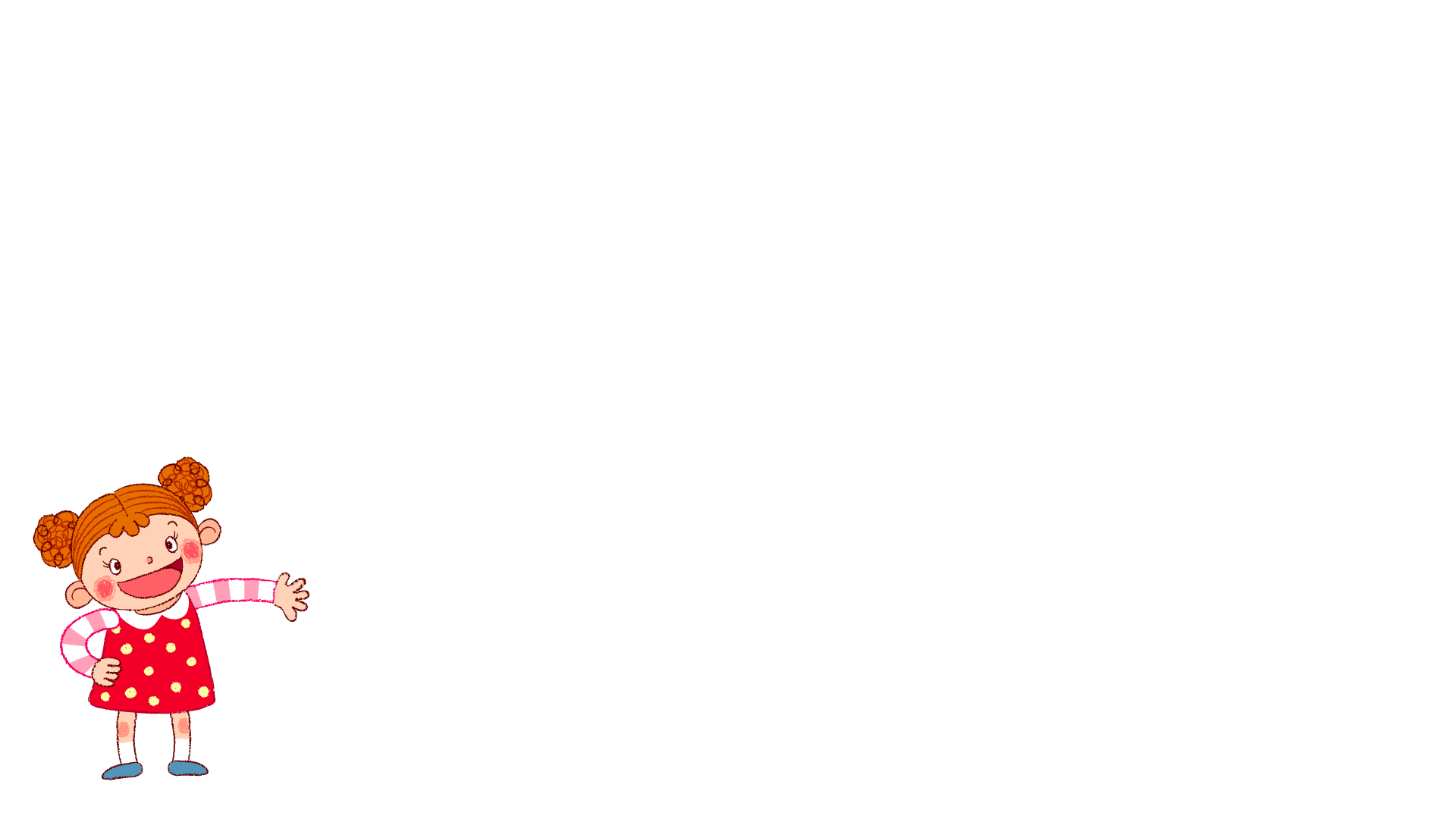 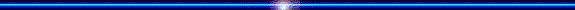